Nederlandse hangoor dwerg
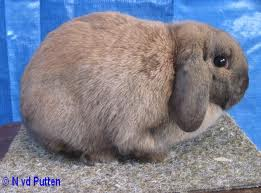 Teddy Dwerg
Hollander
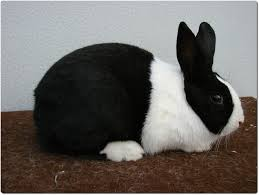 tan
Alaska
Deilenaar
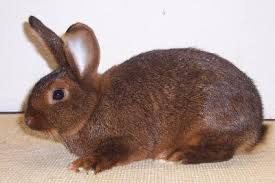 Eksterkonijn
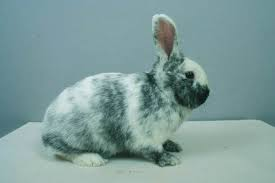 Gouwenaar
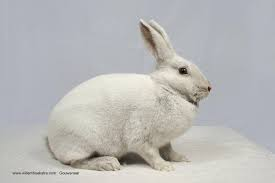 Franse havanna (hangoor)
Beige
thrianta
rijnlander
lotharinger
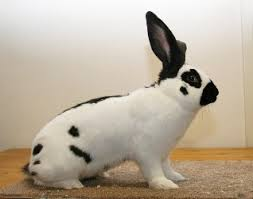 Franse hangoor
Vlaamse reus (grootste konijn)
Belgische haas
Angora
Rex
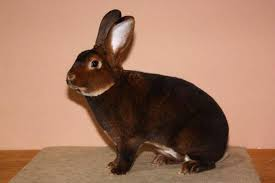 satijn
voskonijn
rexdwerg
Mestkonijnen in batterij
Konijn als proefdieren
Konijn voor de jacht
Nederlandse witte melkgeit
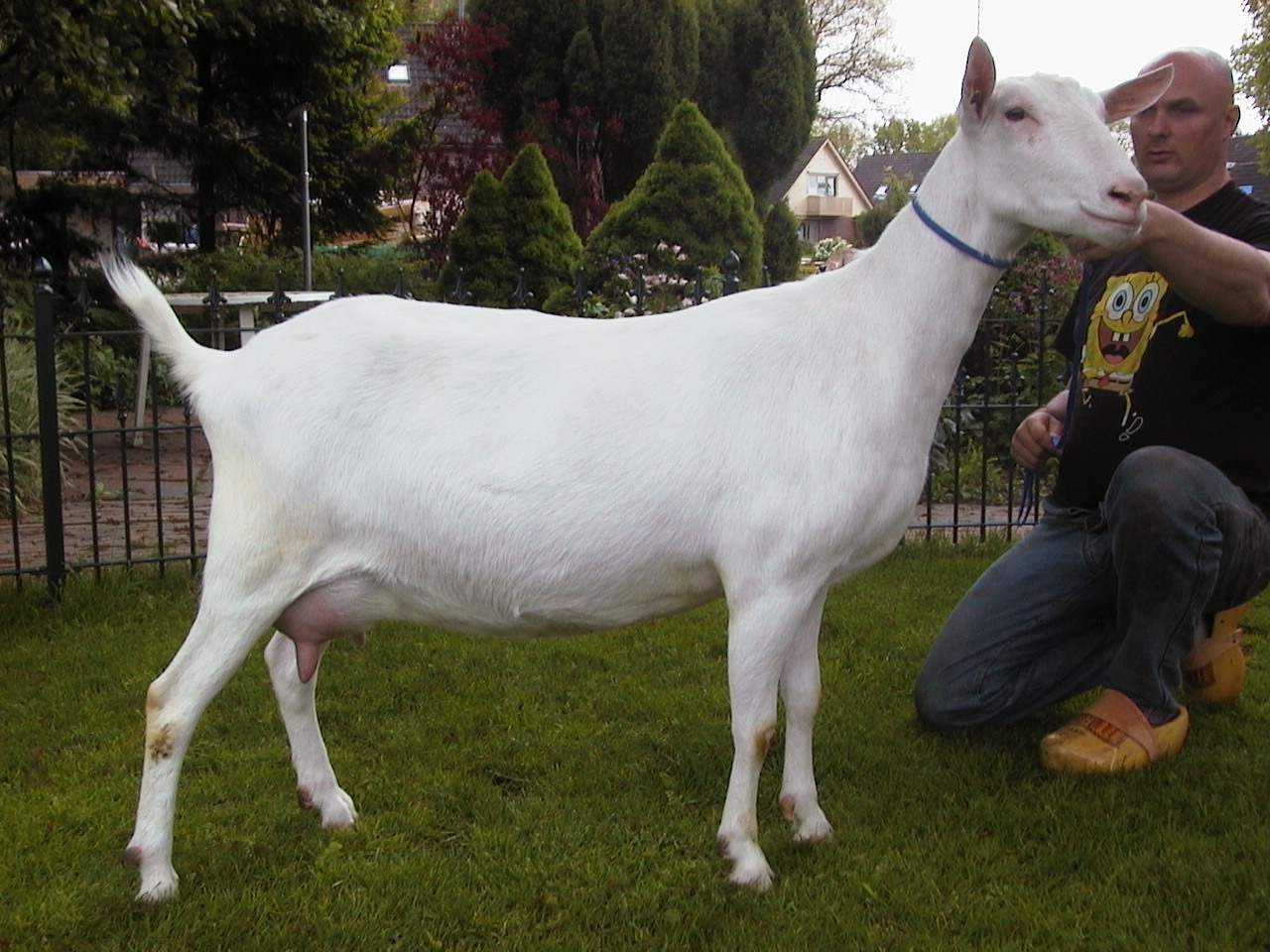 Toggenburger
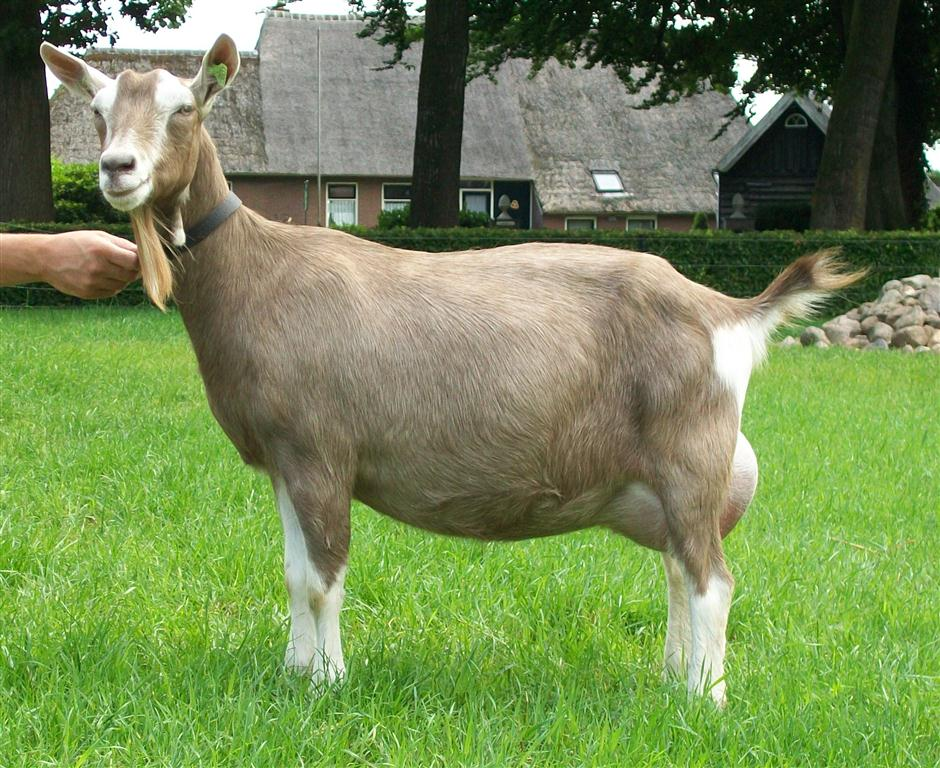 dwerggeit
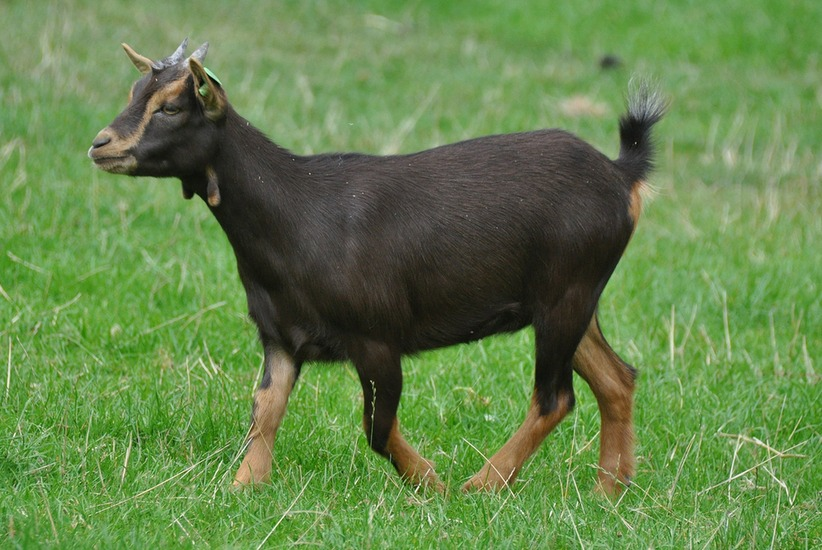 Nubische geit
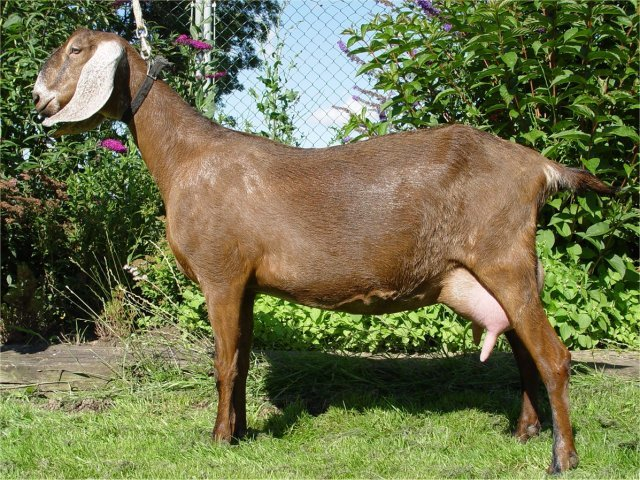